“Las reglas militares son cinco: medición, valoración, cálculo, comparación y victoria. El terreno da lugar a las mediciones, éstas dan lugar a las valoraciones, las valoraciones a los cálculos, éstos a las comparaciones, y las comparaciones dan lugar a las victorias”.  Sun Tzu el Arte de la Guerra
UNIVERSIDAD DE LAS FUERZAS ARMADAS ESPE
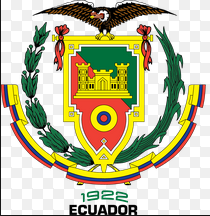 DEPARTAMENTO DE ELÉCTRICA Y ELECTRÓNICACARRERA DE INGENIERÍA ELECTRÓNICA, REDES Y COMUNICACIÓN DE DATOS
“ANÁLISIS DE LOS SITEMAS DE LOS SISTEMAS DE ATAQUE Y PROTECCIÓN EN REDES INALÁMBRICAS WIFI, BAJO EL SISTEMA OPERATIVO LINUX”.

ANA MARIVEL YACCHIREMA ESPÍN

2014
ANTECEDENTES
JUSTIFICACIÓN E IMPORTANCIA
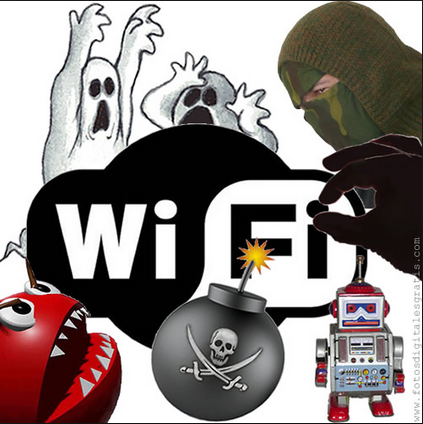 OBETIVO GENERAL
OBJETIVOS ESPECÍFICOS
Wi Fi 802.11
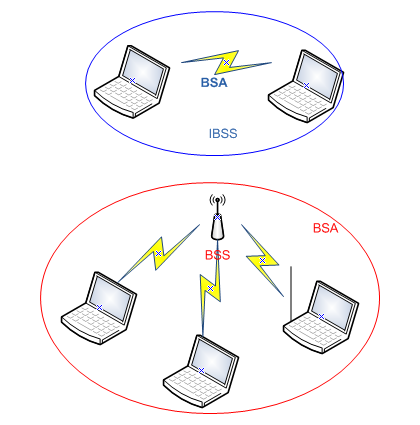 Arquitectura
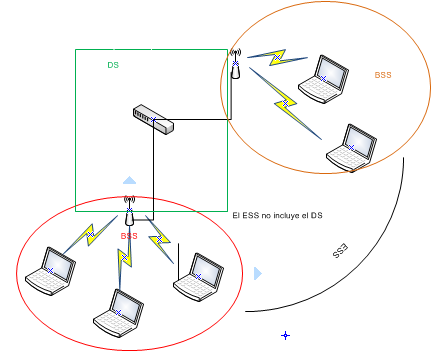 WiFi 802.11
Estándares
Subcapa MAC
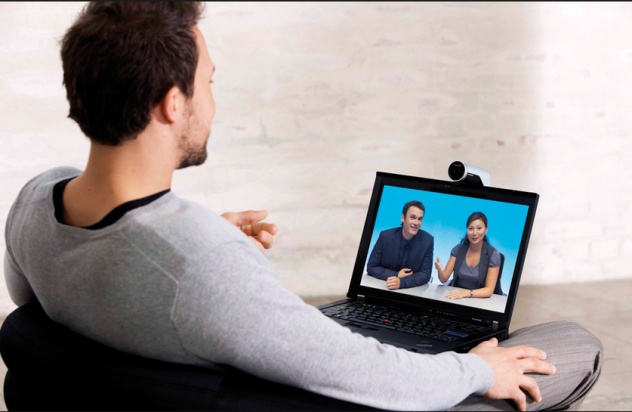 Protocolos de Seguridad 802.11
WEP
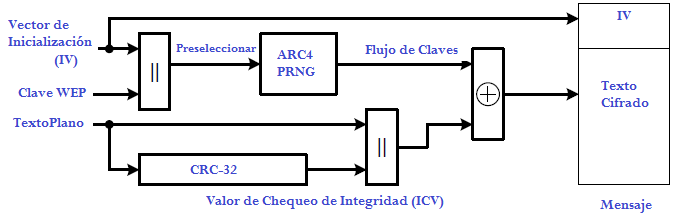 Encapsulación WEP
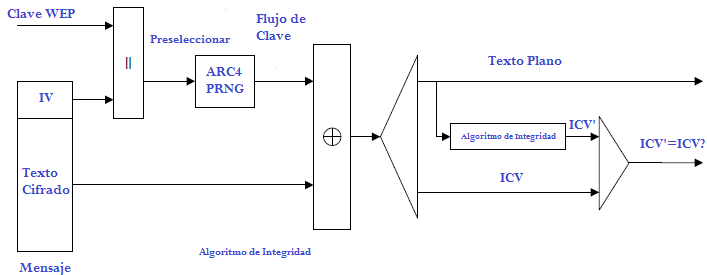 Desencapsulación WEP
CCMP
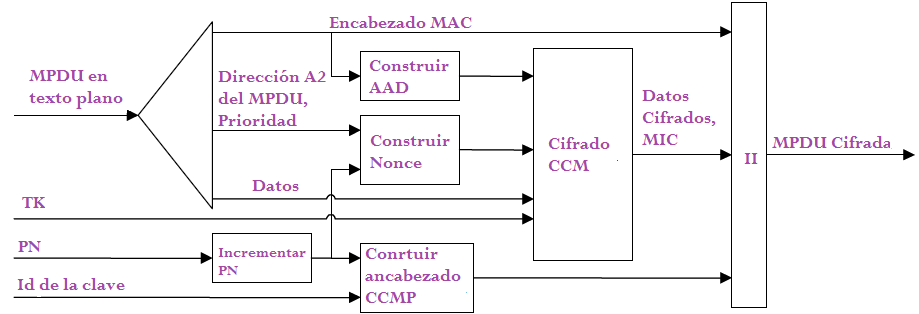 Encapsulación CCMP
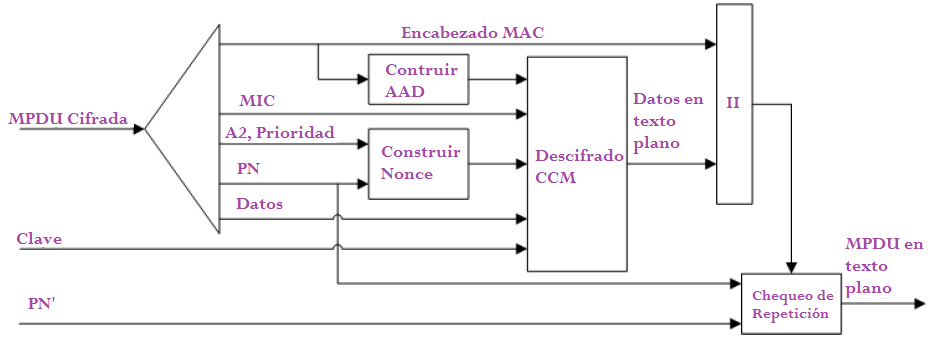 Desencapsulación CCMP
Ataques en las redes informáticas
Ataques y su clasificación
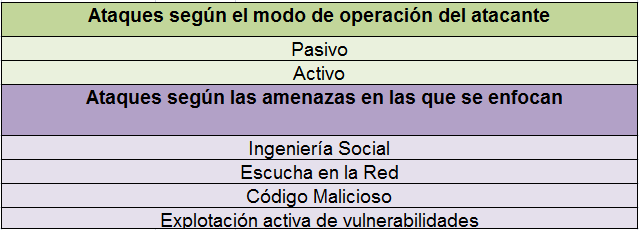 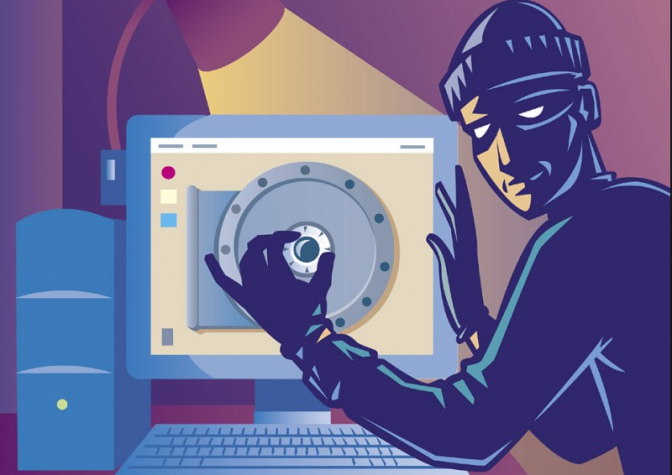 Intrusos y su clasificación
Principalmente se clasifican por su nivel de conocimiento y fines que persiguen:
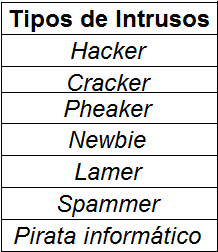 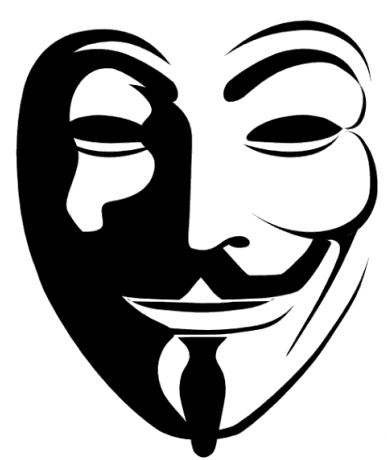 Ataques en Redes Cableadas
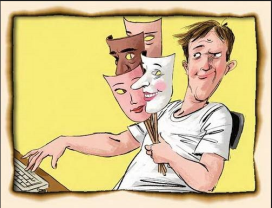 SPOOFING






SPAM
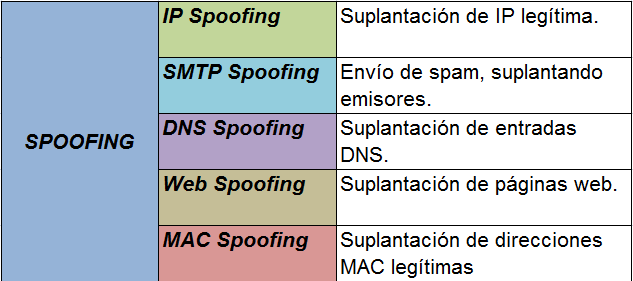 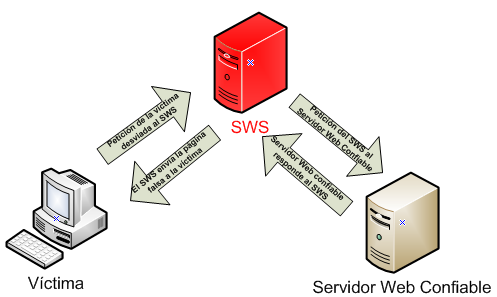 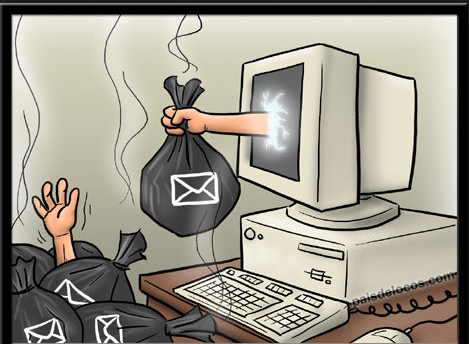 TROYANOS Y BACKDOORS




VIRUS Y GUSANOS










SNIFFERS
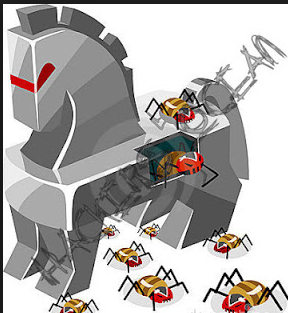 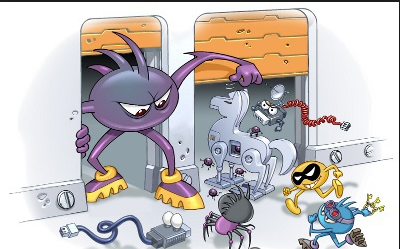 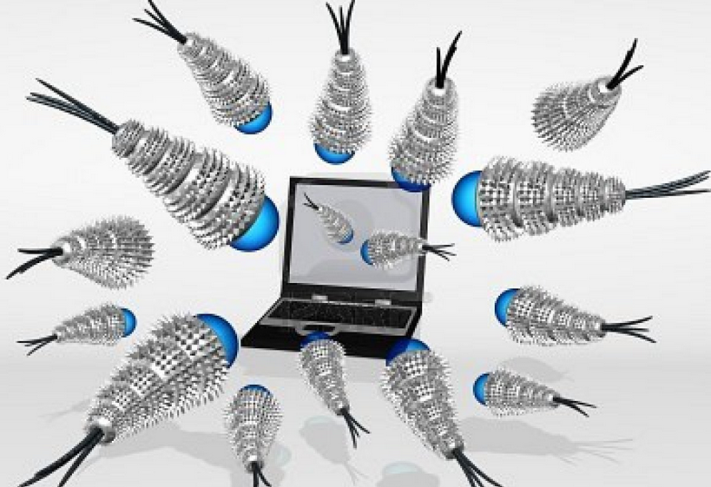 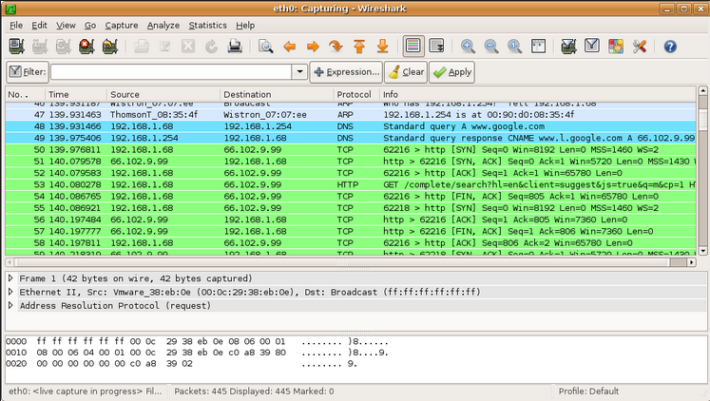 DENEGACIÓN DE SERVICIO (DoS)






ESCANEO DE PUERTOS
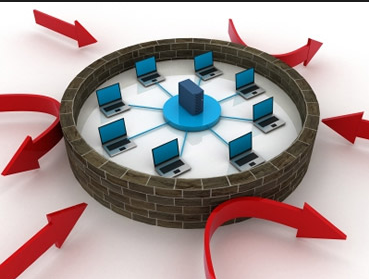 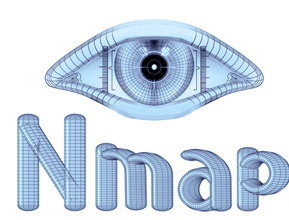 DEBILIDADES EN WIFI
DEBILIDADES WEP
DEBILIDADES WPA





DEBILIDADES WPA2
PRINCIPALES ATAQUES EN WIFI
CRACKEO DE LOS MECANISMOS DE ENCRIPTACIÓN Y AUTENTICACIÓN: sobre todo en WEP, Ej.
ATAQUE FMS
1. Algunos vectores de inicialización preparan el sistema de cifrado RC4 de tal forma que puede revelar información sobre la clave en sus bytes de salida.
2. La debilidad de invariancia permite utilizar los bytes de salida para determinar los bytes más probables de la clave.
3. Los primeros bytes de salida son predecibles siempre, ya que contienen la cabecera SNAP definida por la especificación IEEE.
ATAQUES DE VIGILANCIA
EAVESDROPPING ó SNIFFING




WARDRIVING Y WALKCHALKING
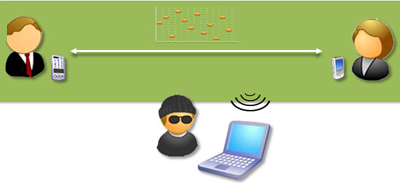 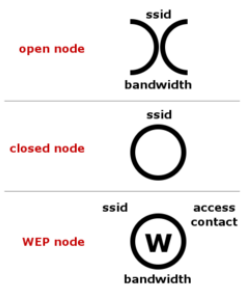 DENEGACIÓN DE SERVICIO
ATAQUE DoS DE DESAUTENTICACIÓN
ATAQUE QUEENSLAND
BOMBARDEO CON TRAMAS EAPOL-start
FALSIFICACIÓN DE TRAMAS EAP DE FALLO
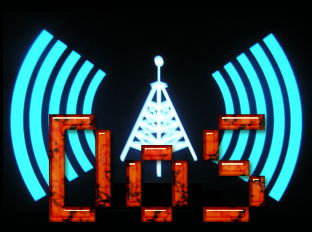 ATAQUE AP MASQUERADING ó EVILTWIN
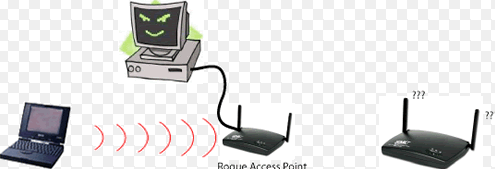 MAC SPOOFING
ARP POISONING /MAN IN THE MIDDLE
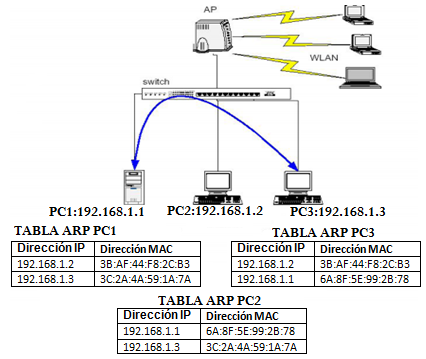 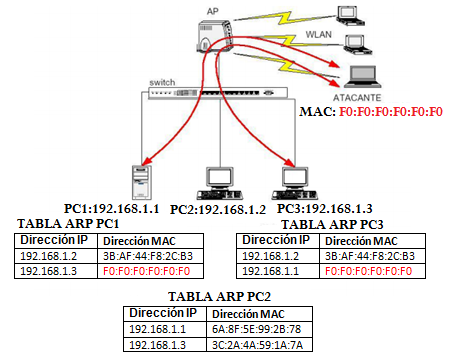 ATAQUES DE FUERZA BRUTA Y DICCIONARIO
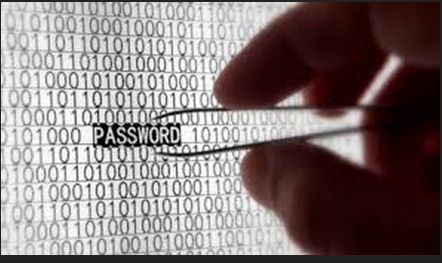 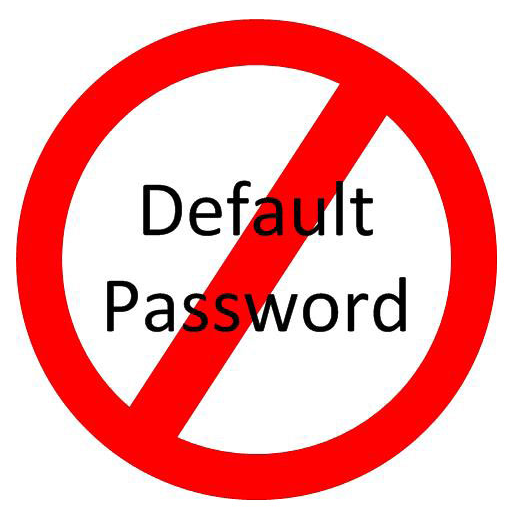 SISTEMA DE DETECCIÓN DE INTRUSOS
Sistema que ofrece vigilancia y alerta al administrador de la seguridad de la red, quien toma las acciones frente a un ataque en curso.
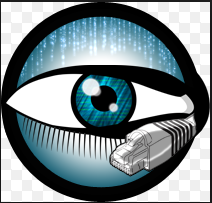 TIPOS DE RESPUESTA
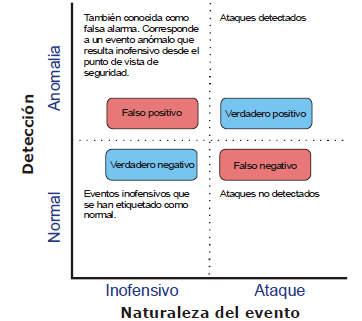 ARQUITECTURA DEL IDS
CIDF (COMMON INTRUSION DETECTION FRAMEWORKS)
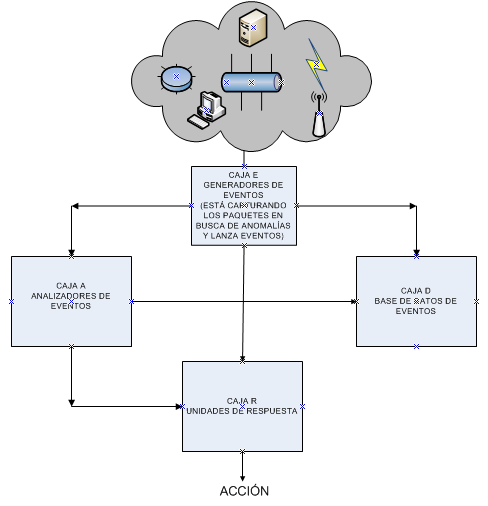 IDWG (INTRUSION DETECTION WORKING GROUP)
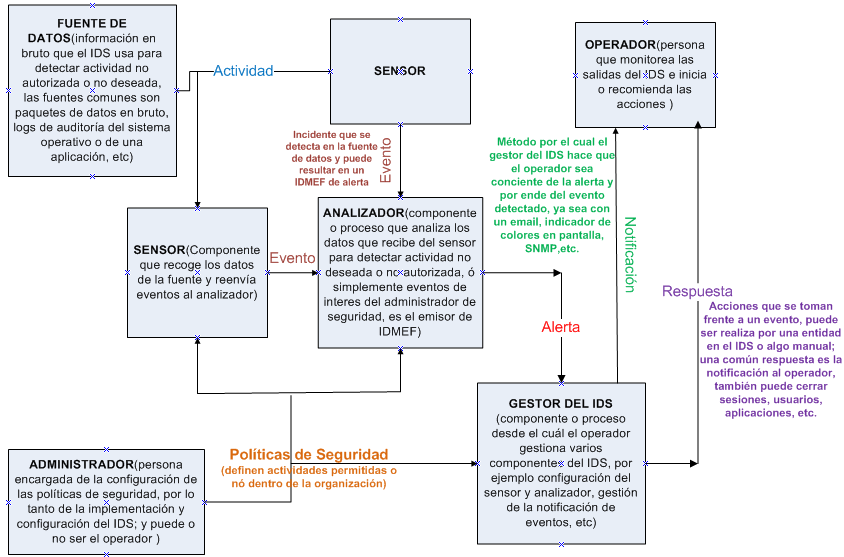 TIPOS DE IDS
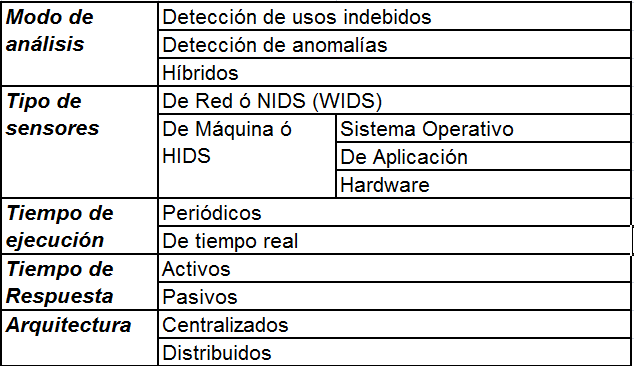 UBICACIÓN DEL IDS
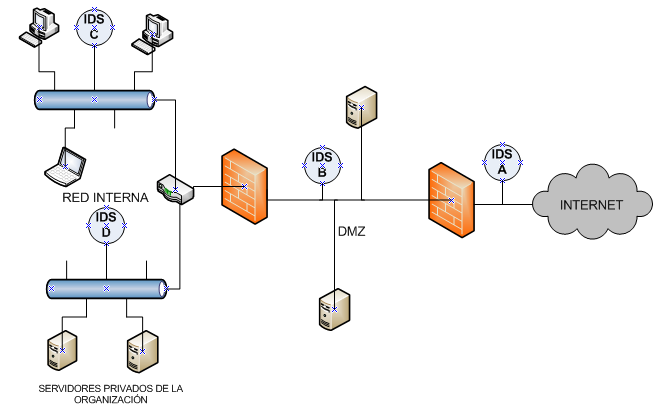 SNORT
Su equipo desarrollador Source Team lo define como 




Características:
un sistema de detección y prevención de intrusos de red (IDS/IPS) desarrollado por Sourcefire. Combinando los beneficios de la inspección basada en firmas, protocolo y anomalías
Es de código abierto y distribuye licencia GPL.
Compatible con: OSX, Windows, Centos
-Puede trabajar en 3 modos: Sniffer, Registro de paquetes, NIDS.
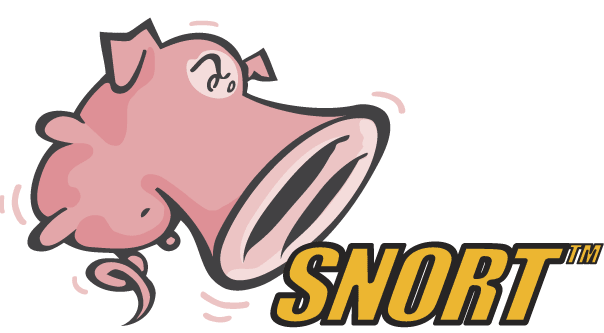 ELEMENTOS DEL SISTEMA SNORT
KISMET
Características
Es un detector de redes inalámbricas 802.11, sniffer e IDS que puede detectar ataques  en la capa de enlace de datos y red
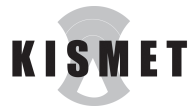 -Puede trabajar con varias redes al mismo tiempo.
-Compatible con Linux, OSX, Windows.
-Permite descubrir redes ocultas o camufladas.
-Utiliza controladores de red virtuales TUN/TAP  para exportar datos(puede conectarse con Snort).
ELEMENTOS DEL SISTEMA
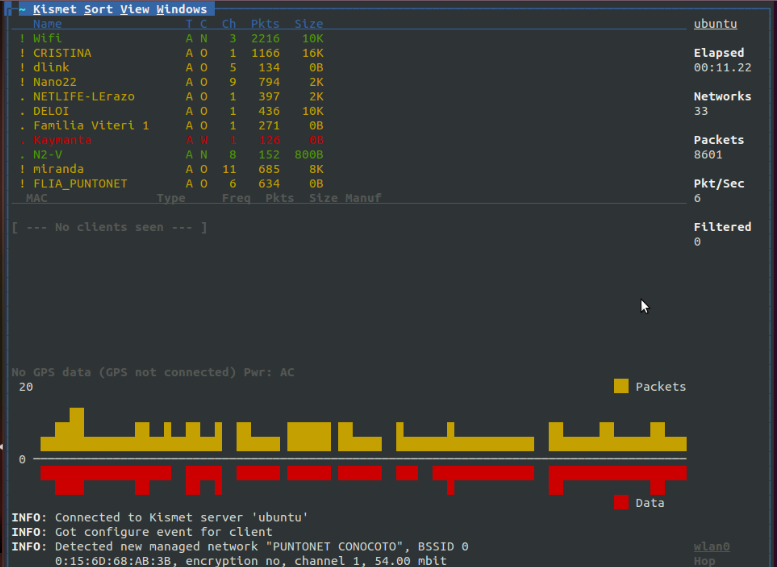 BENCHMARKS
Las metodologías son las que permiten llevar el proceso, para comprender y analizar las defensas; en los 2 importantes procesos de evaluación de la seguridad:
ANÁLISIS DE VULNERABILIDADES
PRUEBAS DE PENETRACIÓN
Un benchmark, viene a ser  la técnica con que se evalúa la función y rendimiento de un sistema.
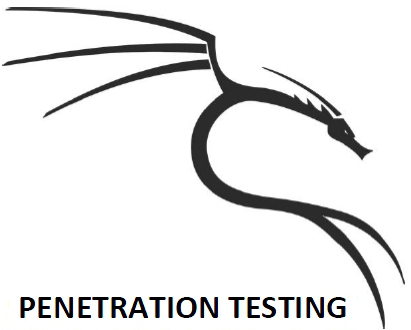 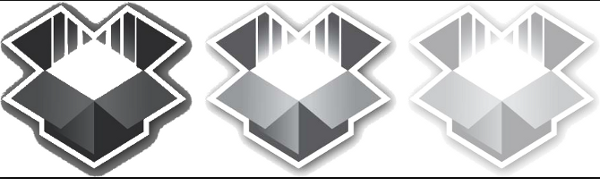 BACKTRACK
Es una distribución de Linux que está especializada en pruebas de penetración y análisis forense; posee un arsenal de herramientas enfocadas en la evaluación de seguridad, por ello es una herramienta de benchmarking de seguridad muy completo.
Recopilación de Información 
Mapeo de Puertos
Identificación de Vulnerabilidades
Análisis de Aplicaciones Web
Análisis de Redes de Radio
Penetración
Escalado de Privilegios
Mantenimiento de Accesos
Forense
Ingeniería Inversa
Voz sobre IP
HERRAMIENTAS DE ANÁLISIS DE REDES 802.11
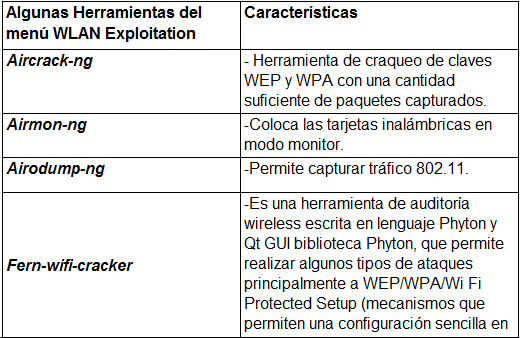 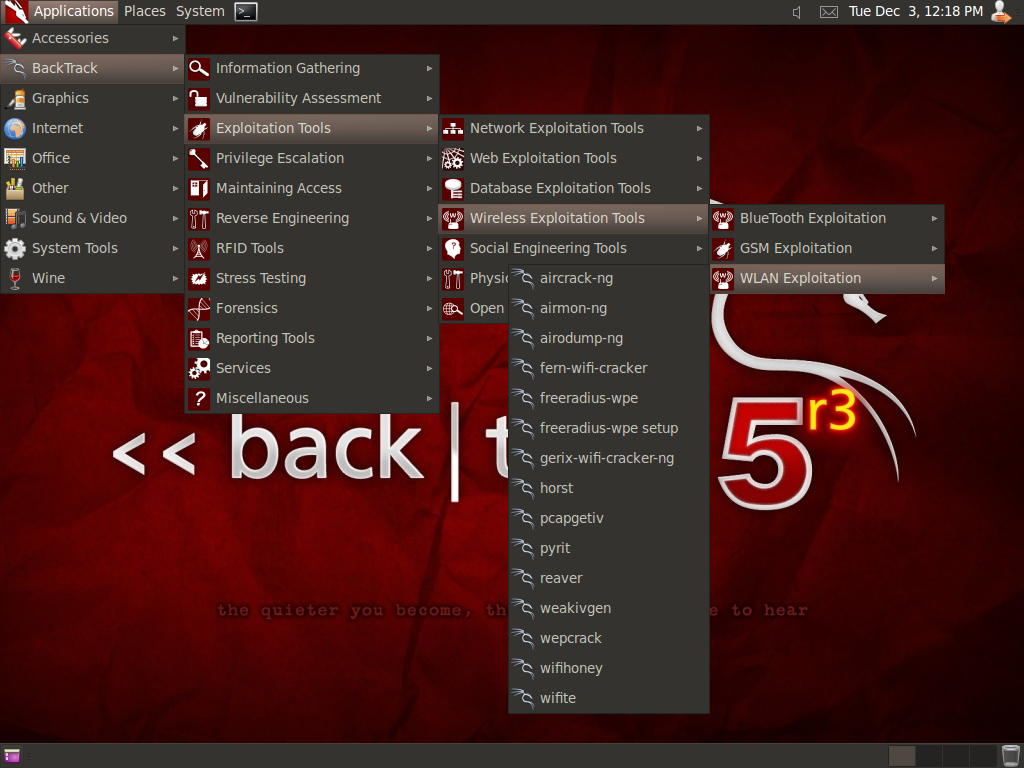 PRUEBAS Y RESULTADOS
ESCENARIO
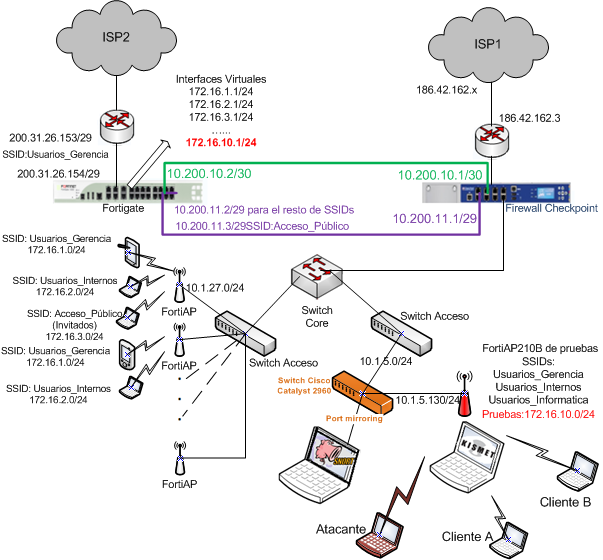 EJECUCIÓN DE ATAQUES(CON FERN WIFI CRACKER):previo se realiza una comprobación del funcionamiento de la tarjeta trabajar con un iwlist.
1. Selección de la tarjeta
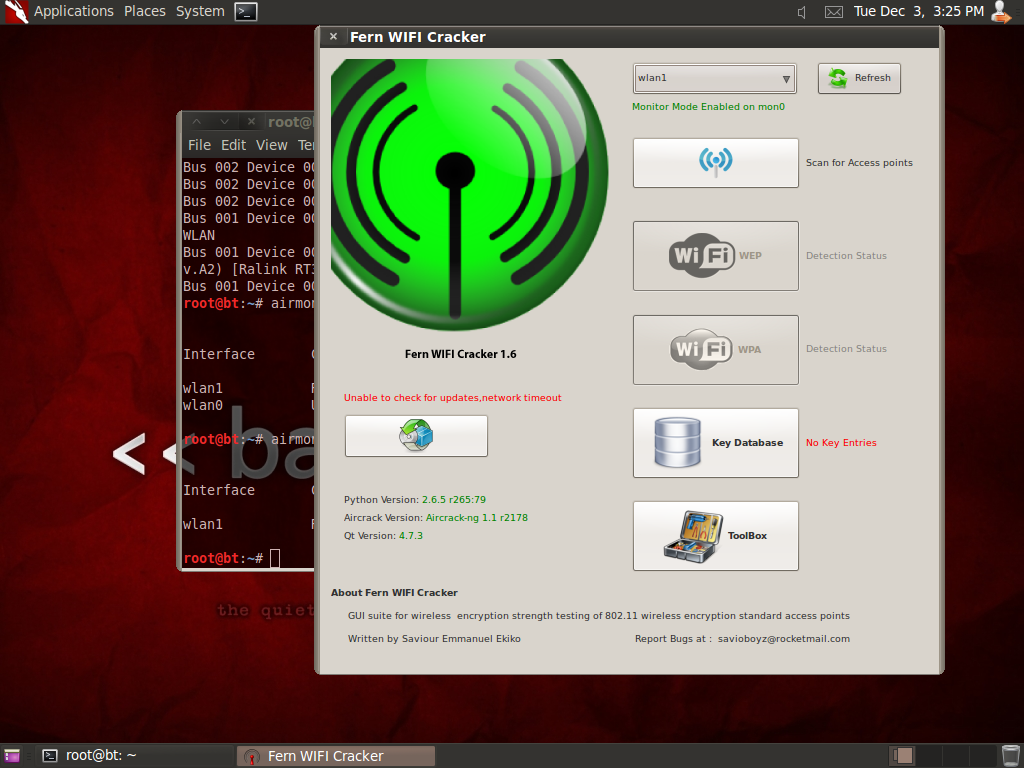 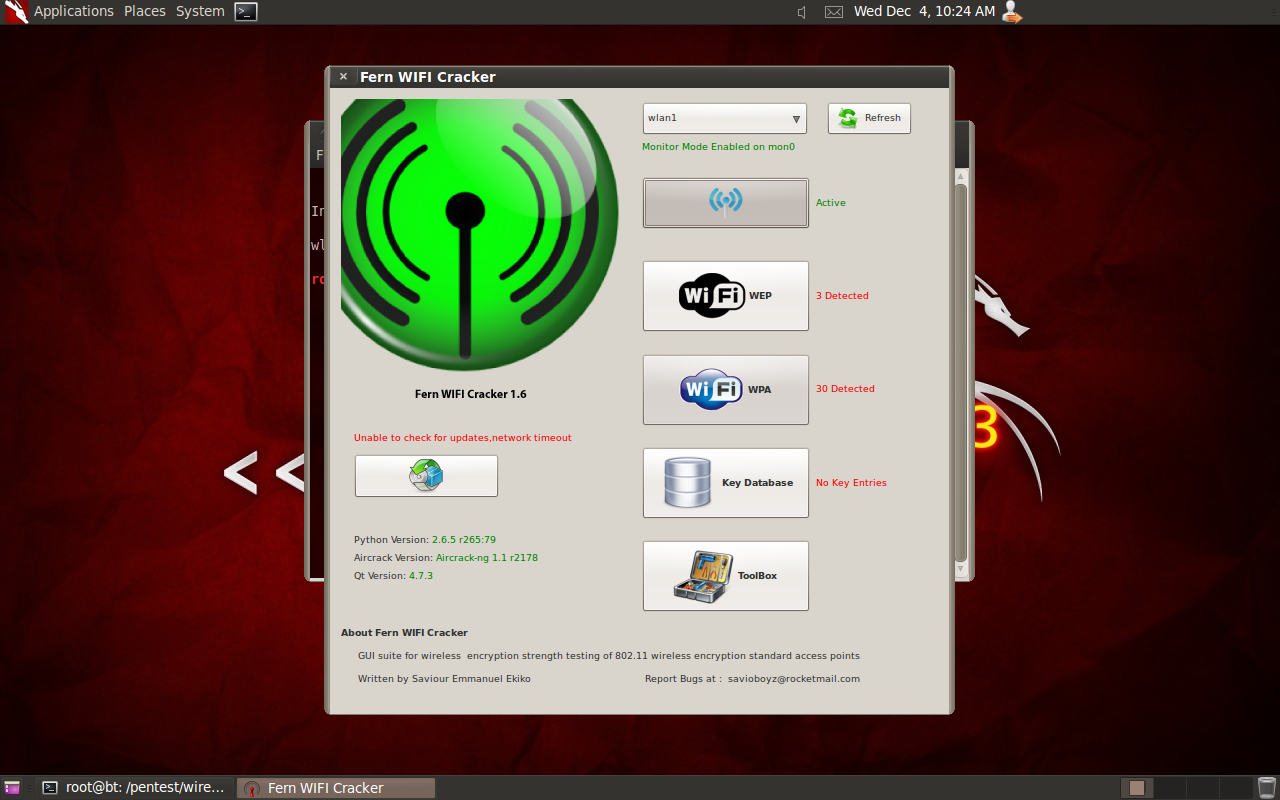 2. Luego del escaneo de redes WiFi
4. Despliegue de datos del SSID Pruebas
5. Colocación del diccionario
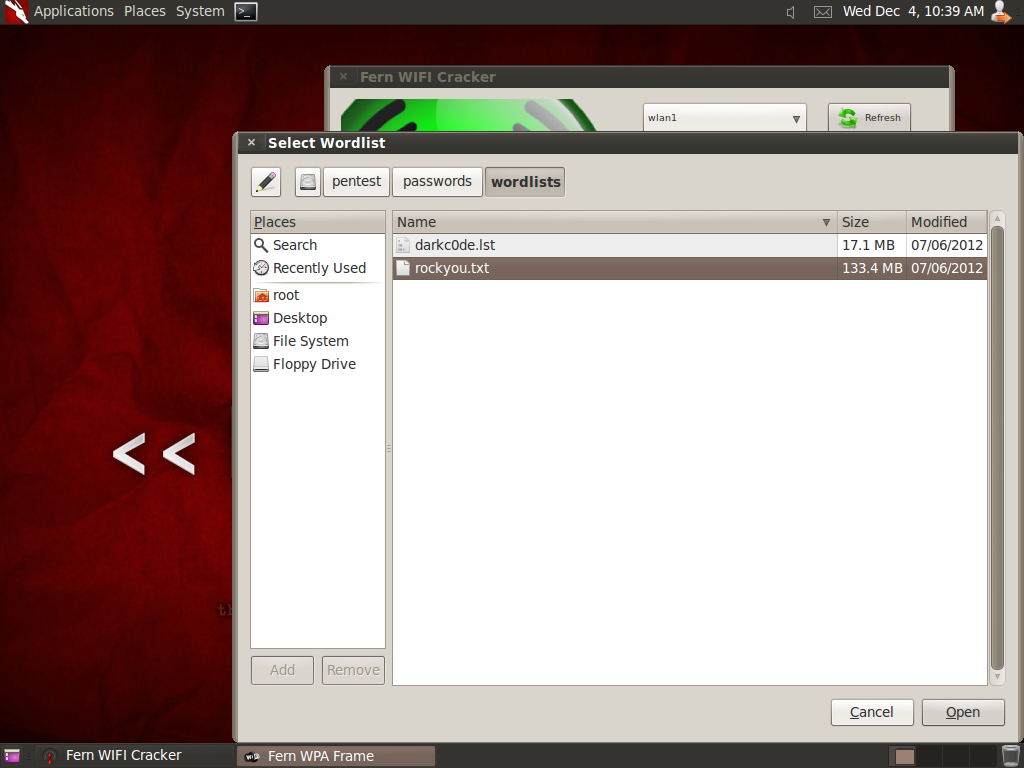 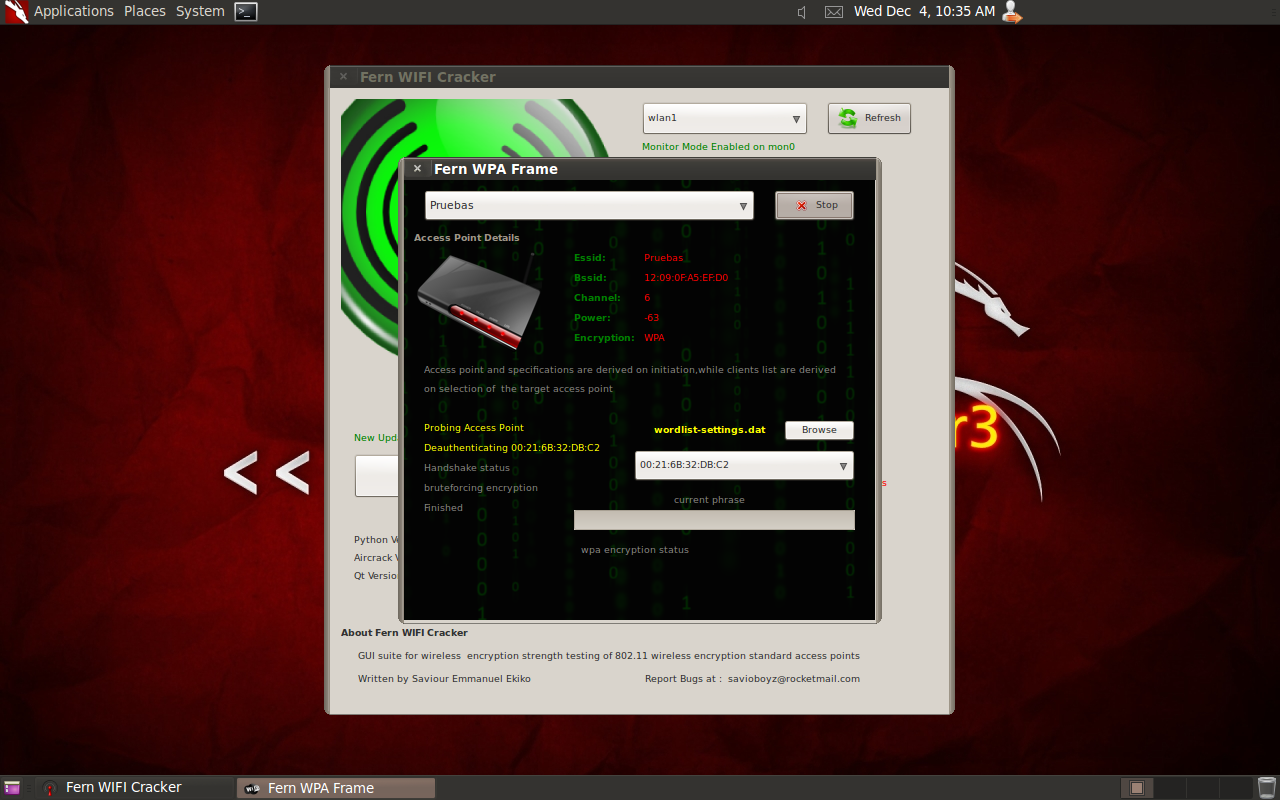 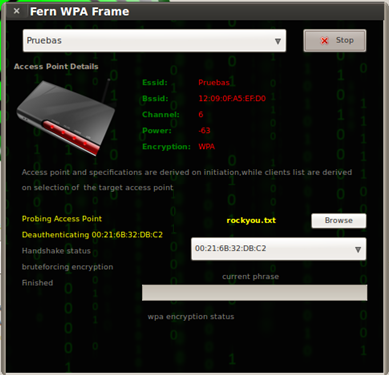 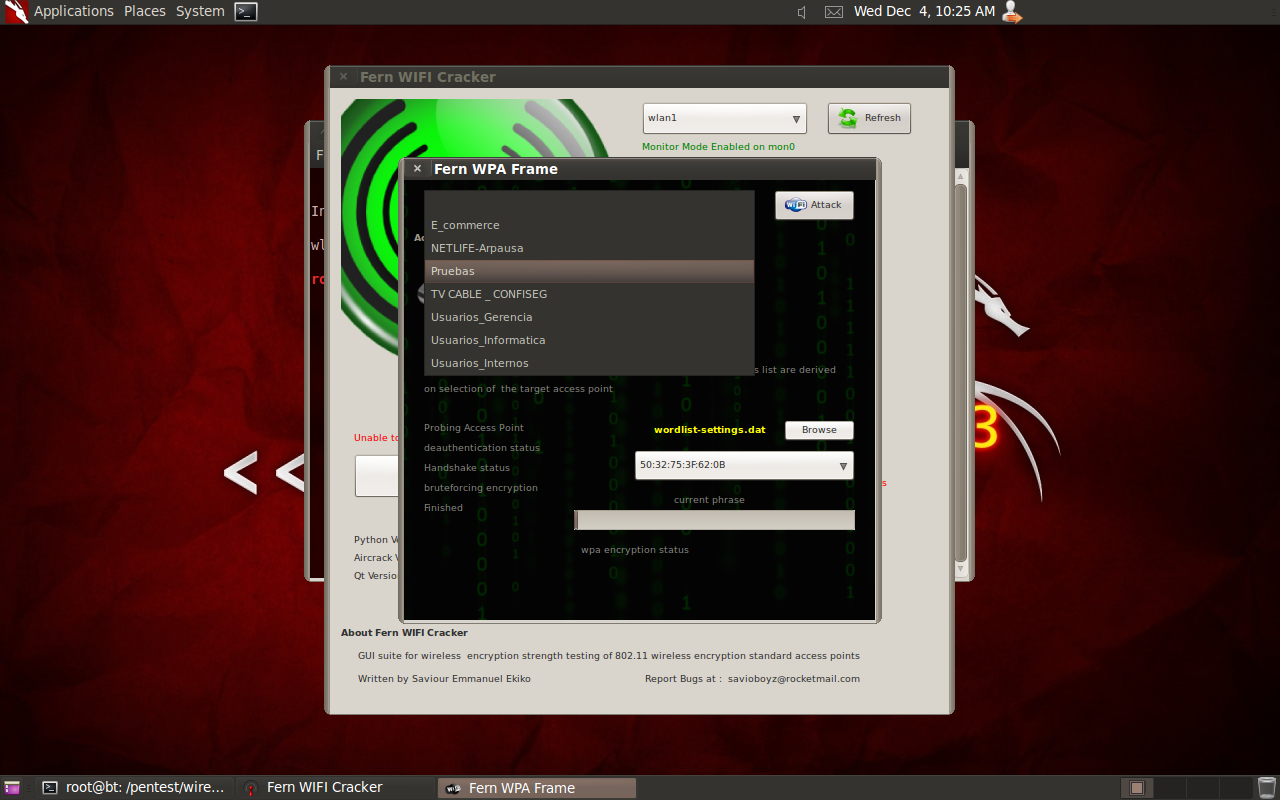 6.Comienzo del 
proceso de
ataque
3. Selección del SSID Pruebas para atacar
7. Se agrega la clave de Pruebas en el diccionario
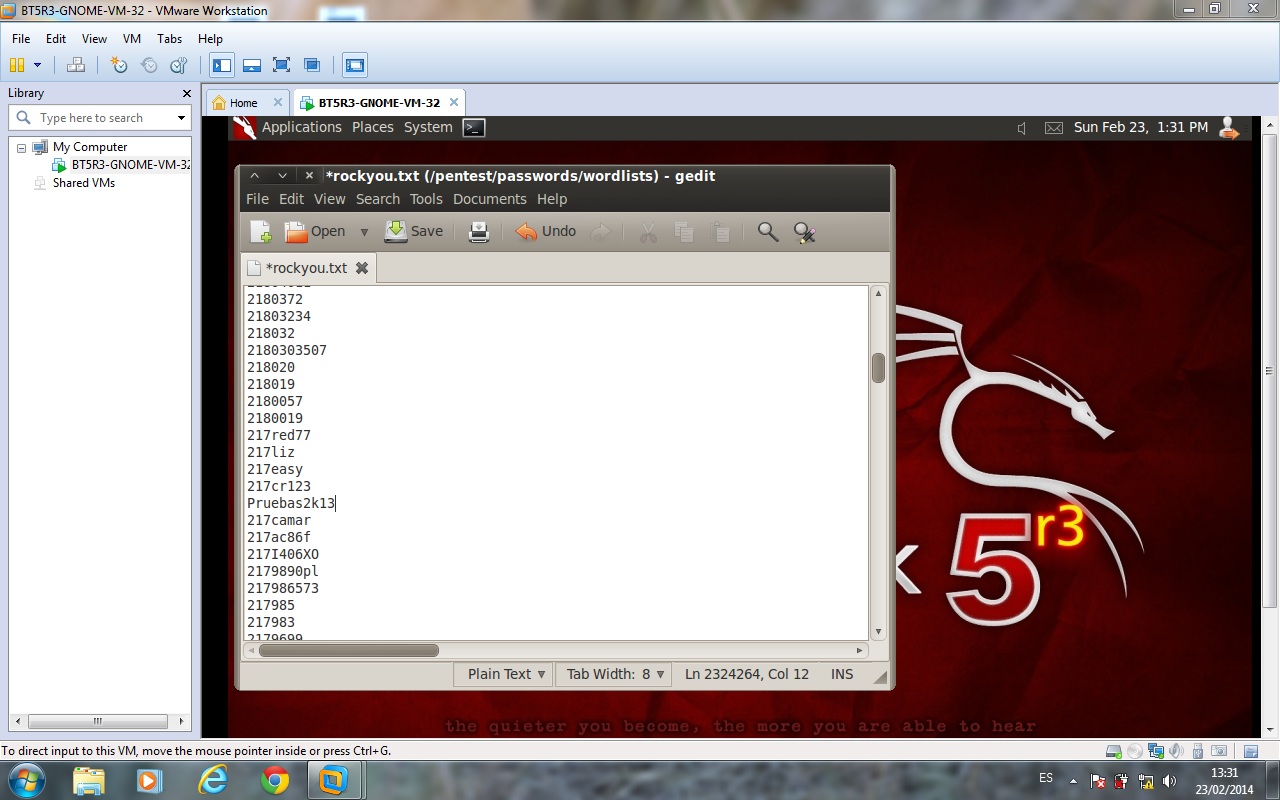 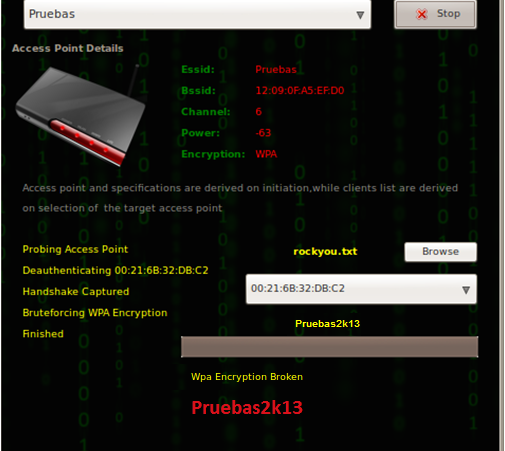 8. Obtención de la clave
EJECUCIÓN DE ATAQUES (ETTERCAP)
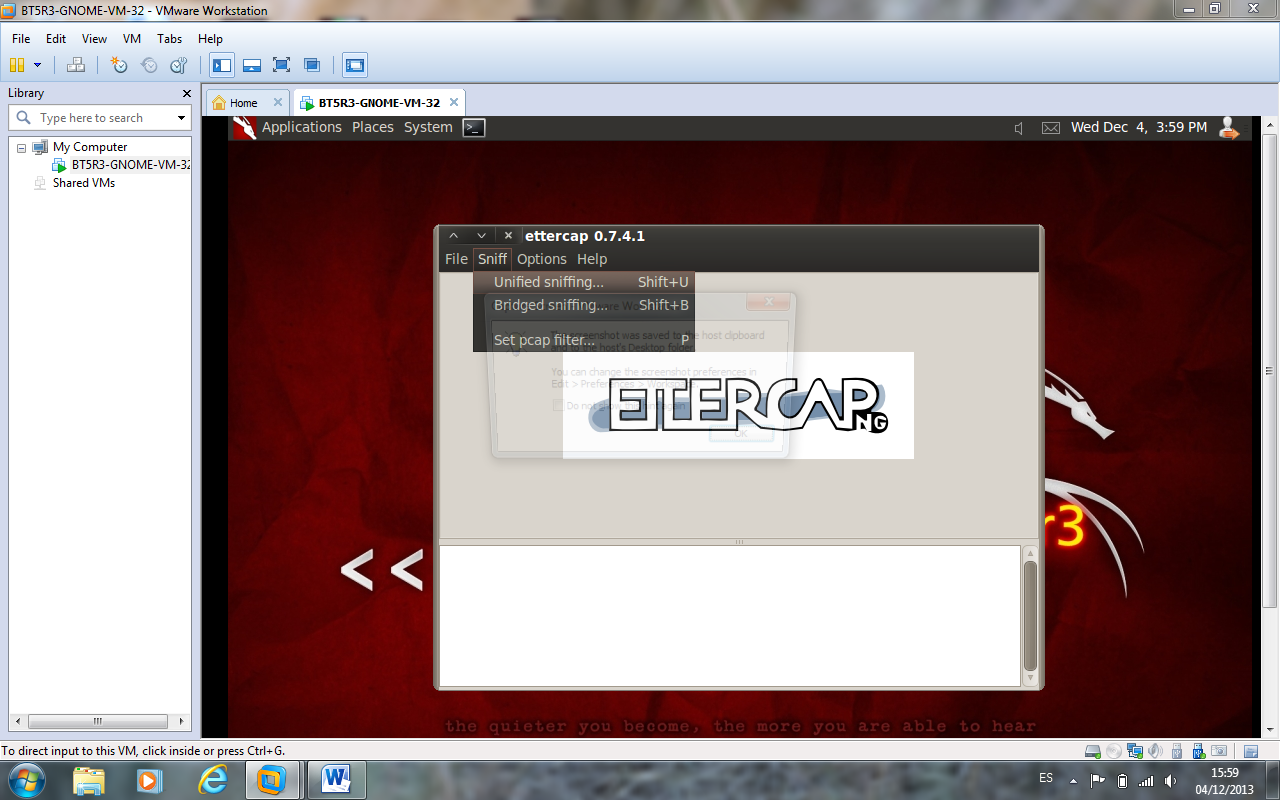 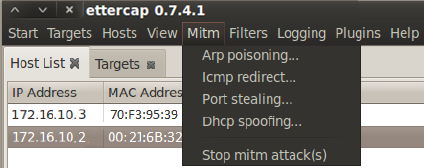 Selección de Envenenamiento ARP a los objetivos en la red Pruebas
Ventana de inicio de Ettercap
COMPROBACIÓN DEL ENVENENAMIENTO
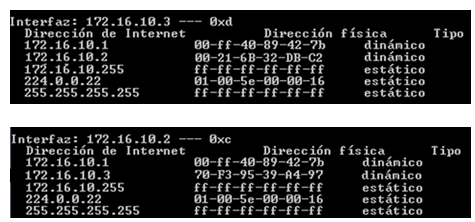 Tablas ARP Cliente A y B antes del ataque
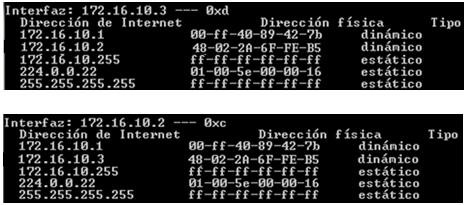 Tablas ARP Cliente A y B después del ataque
RESULTADOS Y ALARMAS OBTENIDOS EN SNORT
Lastimosamente no se generó ni una sola alerta:
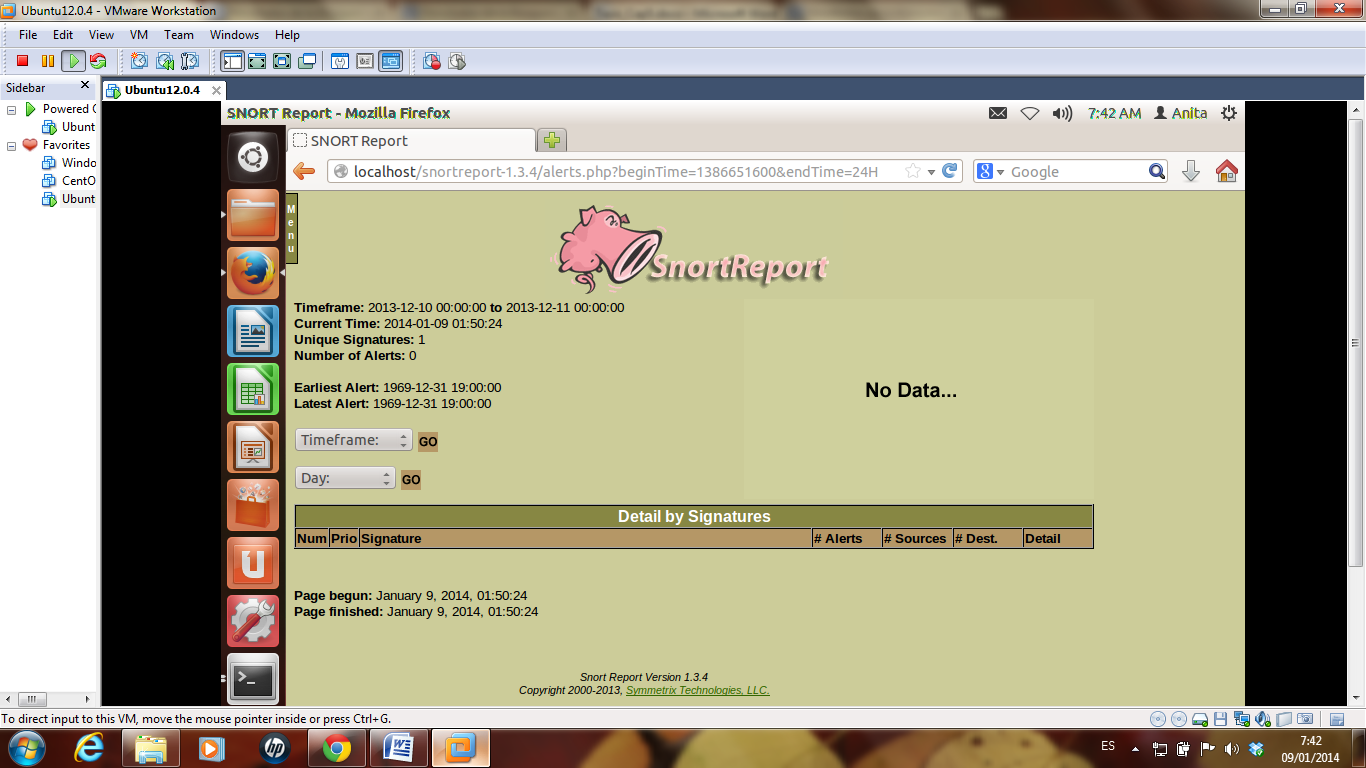 RESULTADOS Y ALRMAS OBTENIDOS EN KISMET
BAJO ATAQUES CON FERN WIFI CRACKER
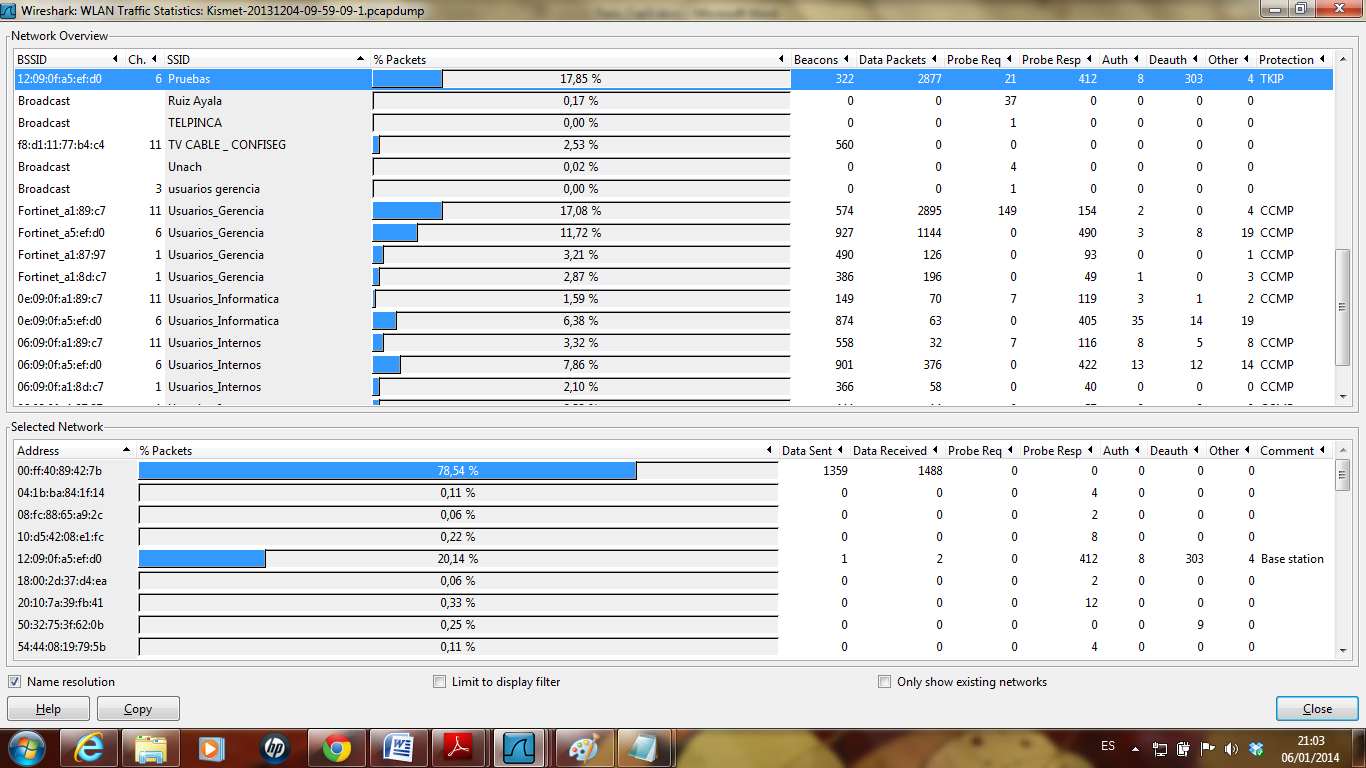 Porcentajes del tráfico total recolectado en el archivo pcapdump correspondientes a cada SSID en el medio
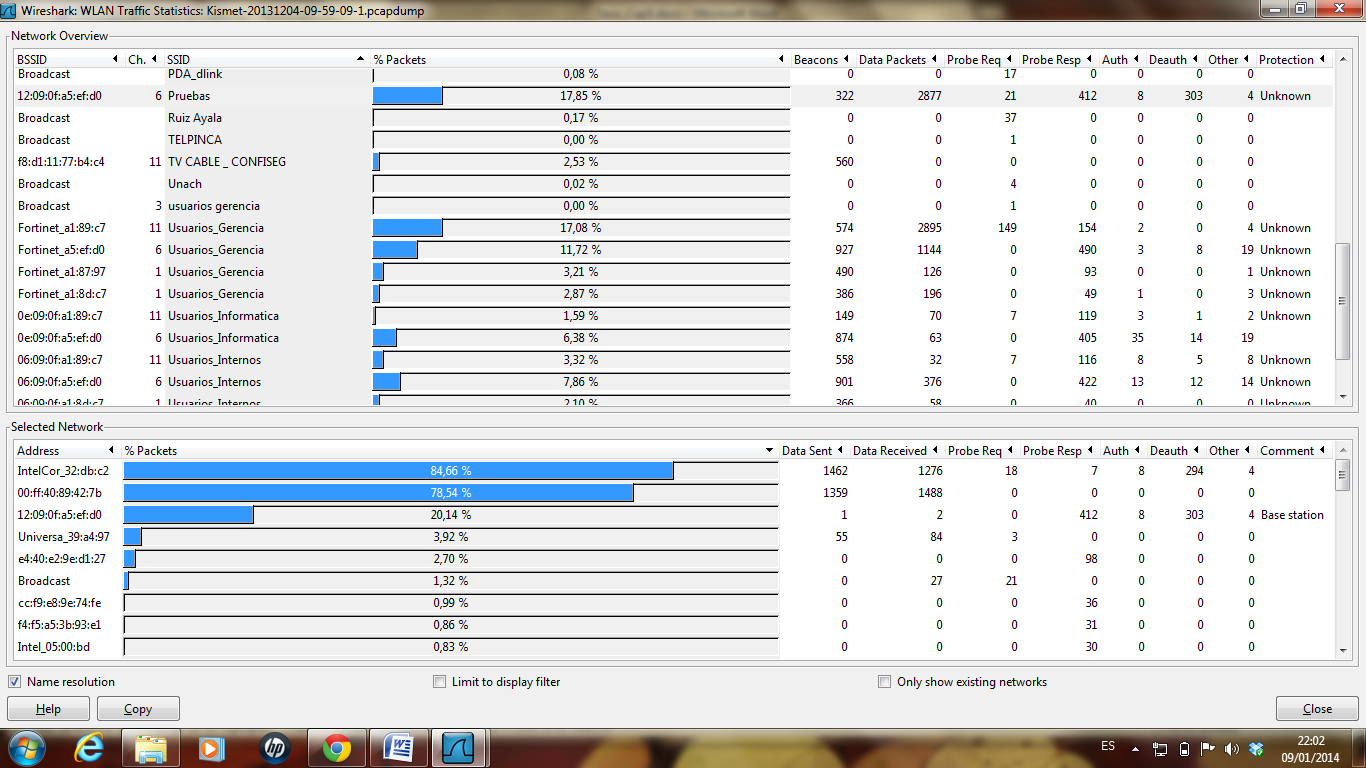 Porcentajes de tráfico generados dentro de la WLAN “Pruebas” según participación de los clientes
ALERTAS DETECTADAS POR KISMET DURANTE LOS ATAQUES CON FERN WIFI CRACKER
De un total de 11 alarmas 5 correspondían al SSID de interés que a continuación se despliega:
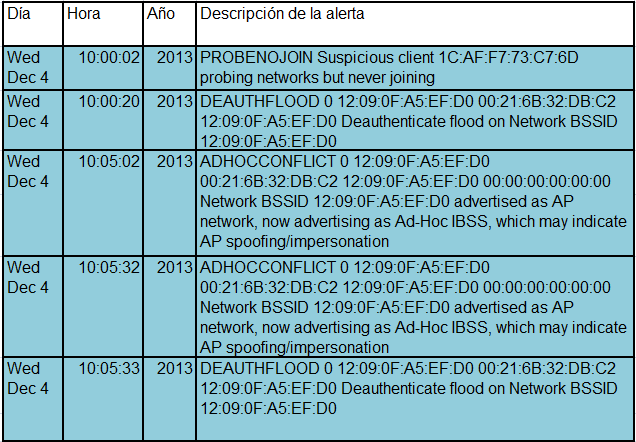 FRENTE A LOS ATAQUES CON ETTERCAP
No generó ningún tipo de Alerta por motivo de la suplantación.
ANÁLISIS DE RESULTADOS
Análisis de Datos Obtenidos a través de KISMET
La primera alerta “PROBENOJOIN” emitida indica una NIC inalámbrica que hace un escaneo a través de solicitudes probe (detectó el iwlist de prueba).
Su segunda detección fue una alerta “DEAUTHFLOOD”, supuestas tramas deauth enviadas desde el cliente(para capturar su handshake).
A través del tráfico también se observa que se envía tramas deauth como si el AP lo enviara.
Además ya que no con alerta pero con tráfico se aprecia los intentos de autenticación generados por fern wifi cracker.
La alerta “ADHOCCONFLICT” viene a ser un falso positivo provocado por el uso de un WC que en verdad es el AP, los fortiAP vienen a ser simples interfaces.
Desde el AP=>Cliente B
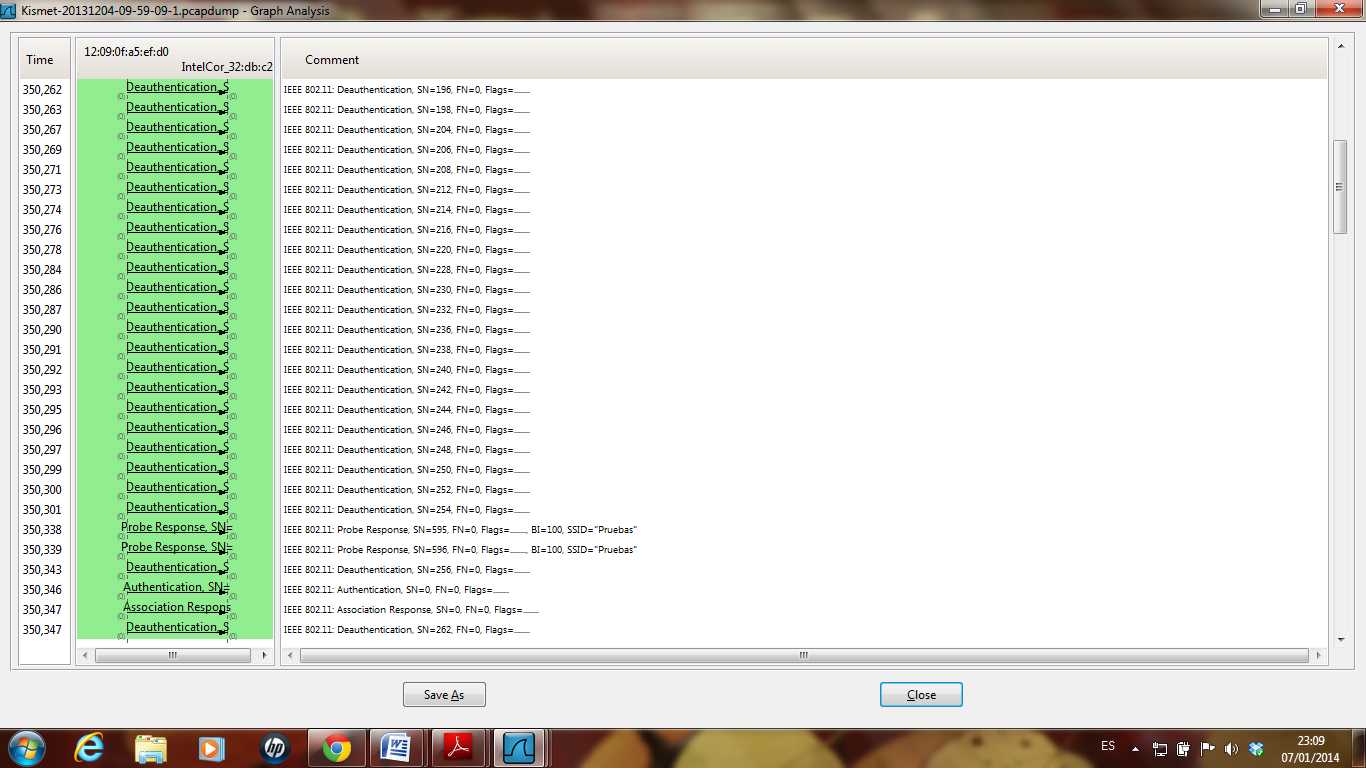 Desde el cliente B=> el AP
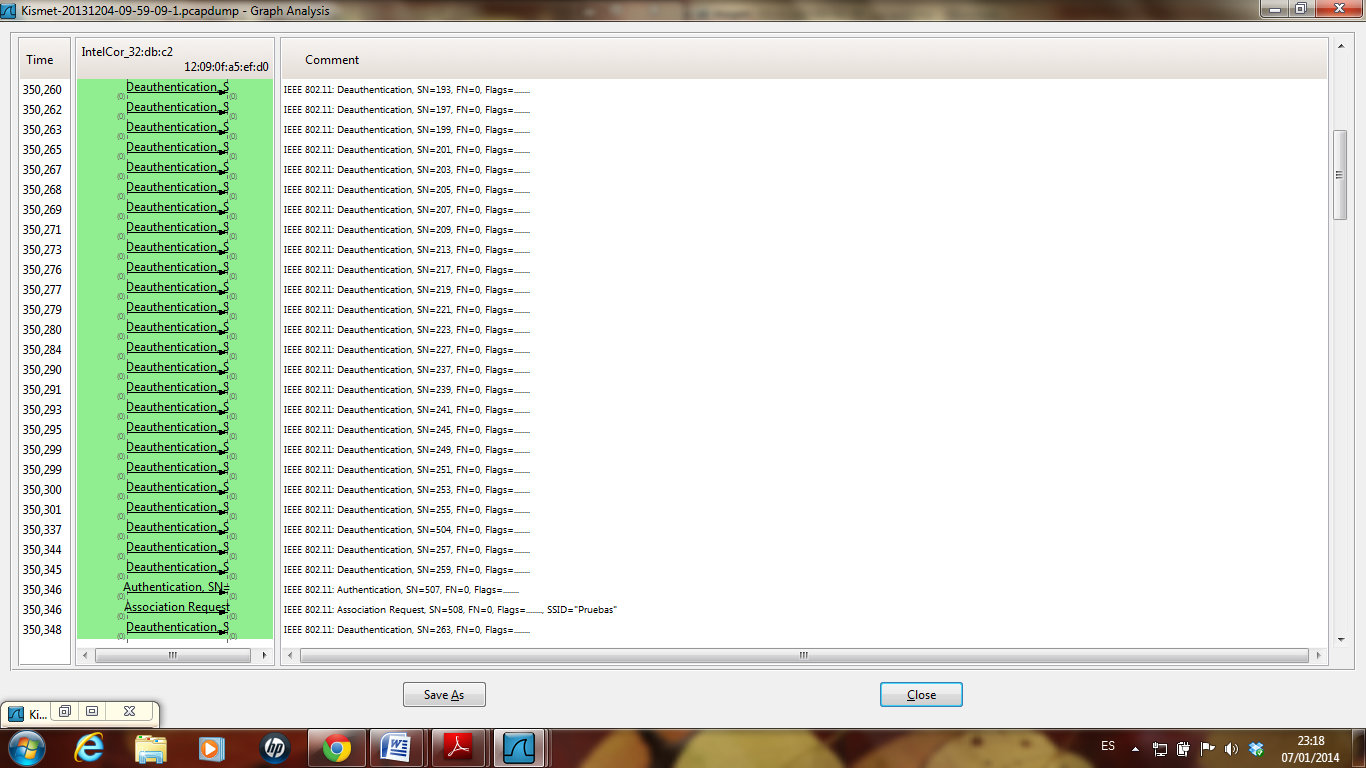 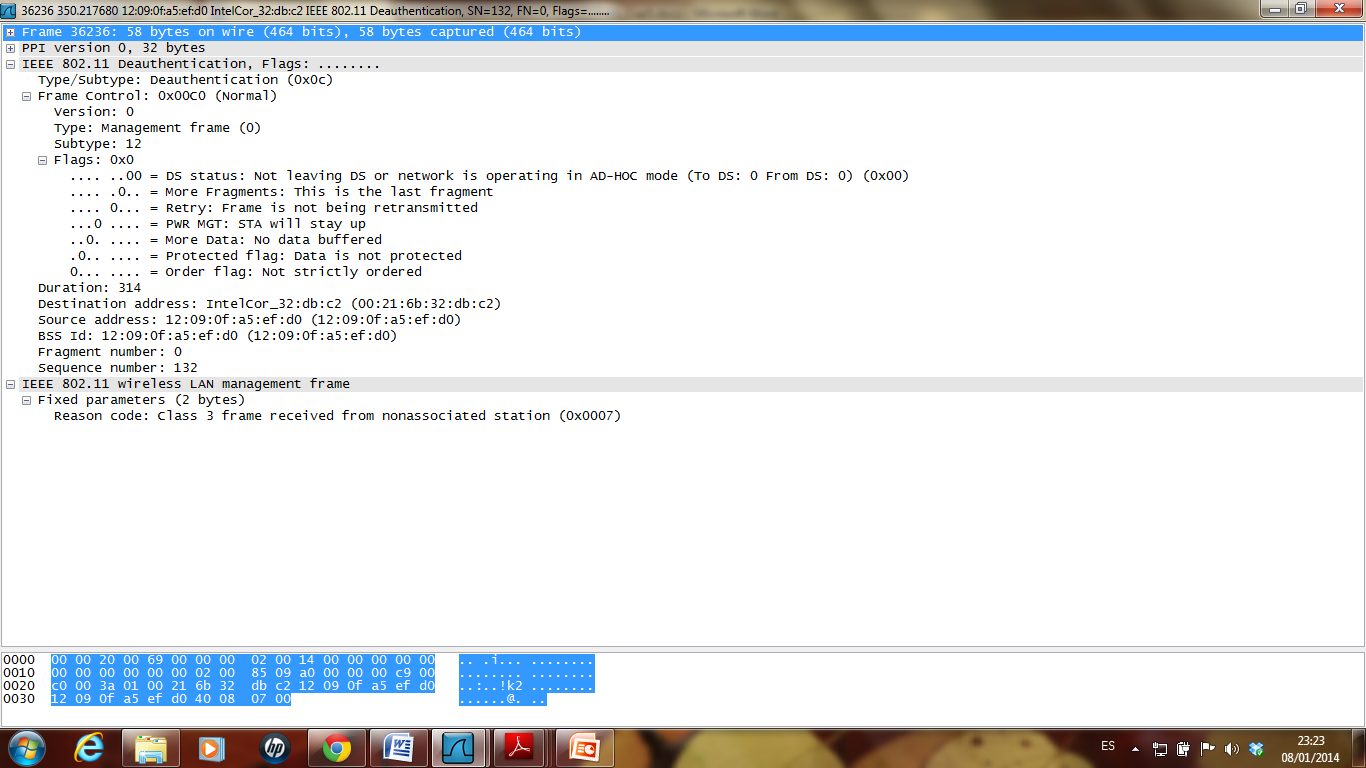 Supuesta Trama DEAUTH del AP=>Cliente B
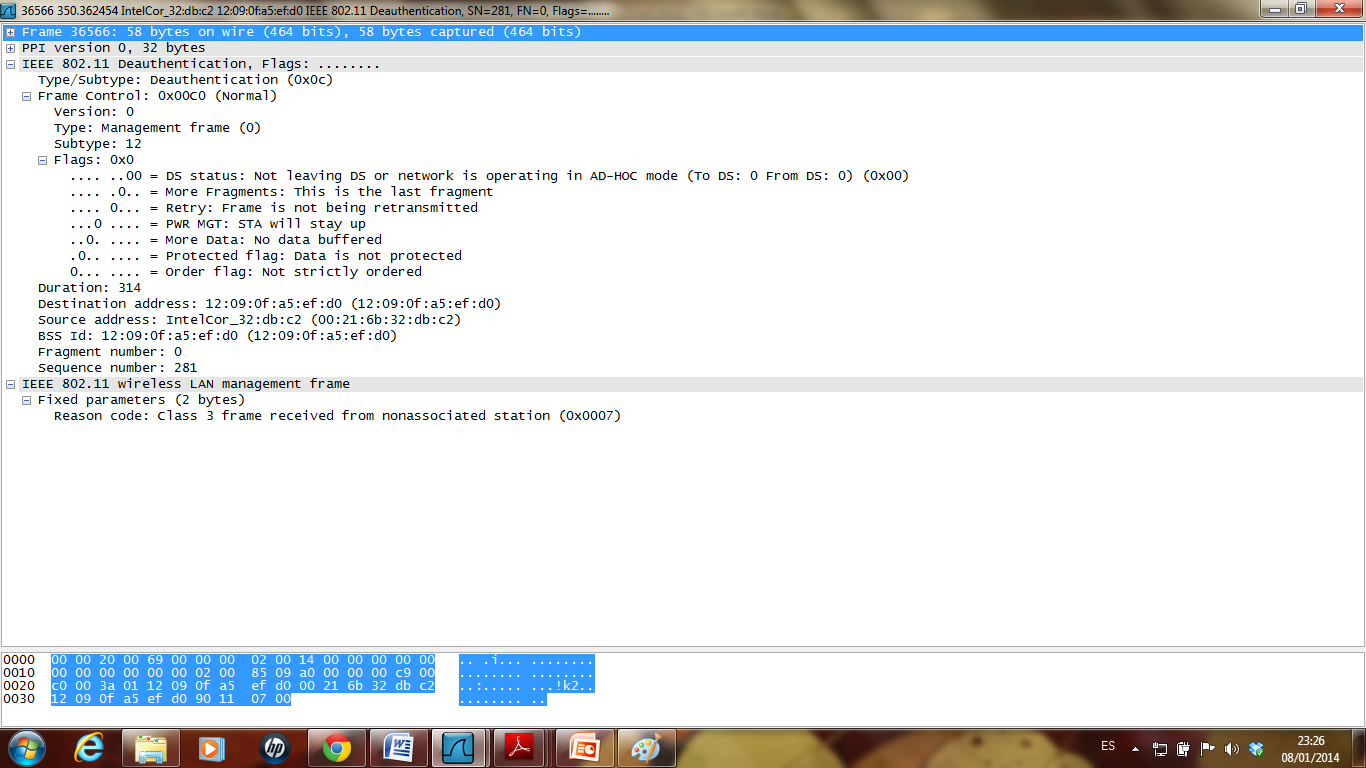 Supuesta Trama DEAUTH del Cliente B=>al AP
Intentos de Desautenticación
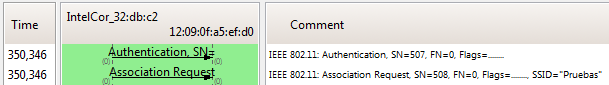 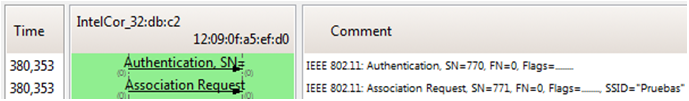 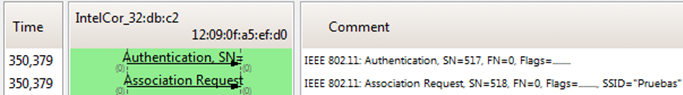 FALSO POSITIVO “ADHOCCONFLICT”
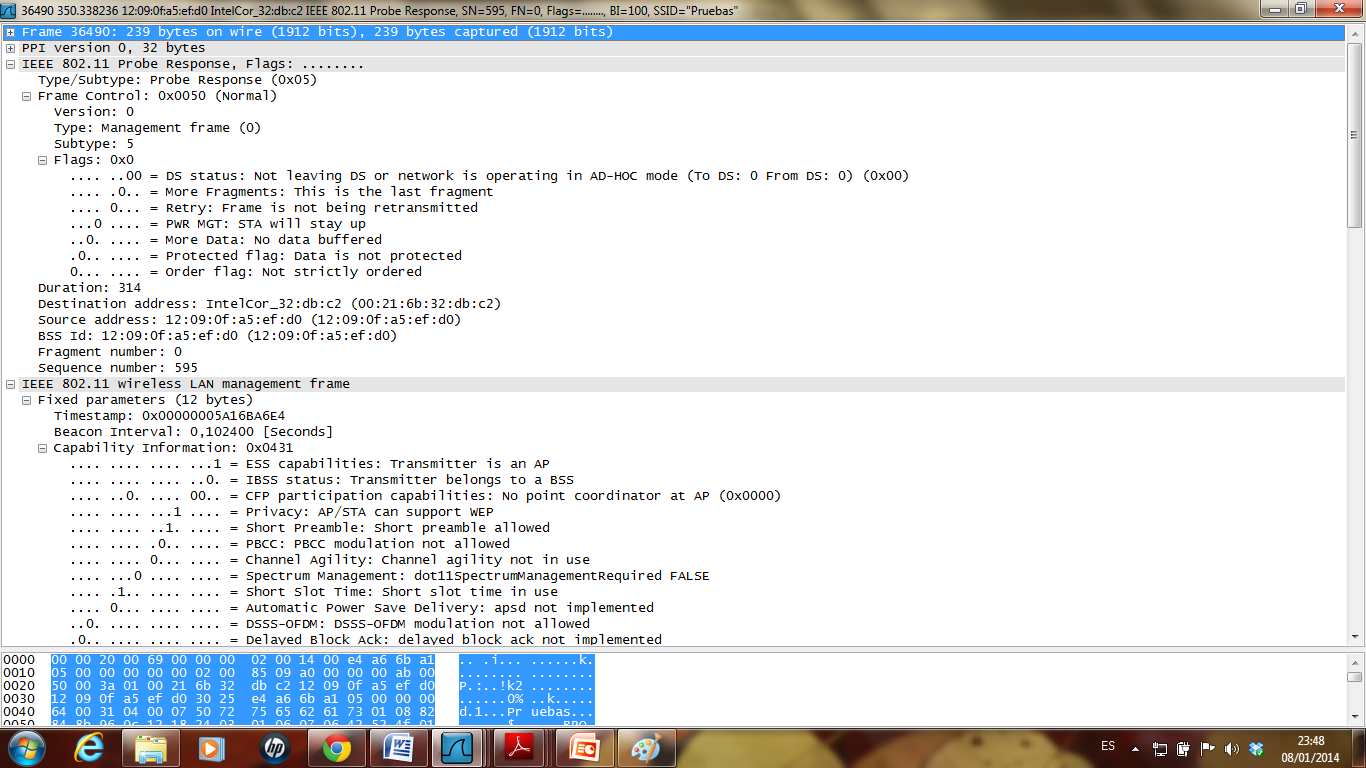 CARACTERÍSTICAS DE RESPUESTA DE LOS IDSs.
MEDIDAS MÍNIMAS DE SEGURIDAD EN WIFI según los datos obtenidos
CONCLUSIONES
Los protocolos de Seguridad Wi Fi, intentan solventar las falencias que  aprovechan los atacantes; enfocando sus esfuerzos principalmente: en una autenticación segura, comprobar integridad, un cifrado fuerte; para que sea menos sensible a la interceptación de tráfico .
Las técnicas de ataque enfocadas hacia las redes inalámbricas, apuntan sus esfuerzos principalmente a las capas física y enlace de datos, para qué irse más lejos si se puede aprovechar vulnerabilidades desde el principio de la arquitectura.
Gran parte de la efectividad del ataque radica en cuánto ha logrado interceptar, interpretar y descifrar.
Los Benchmarks han venido a ser parte importante de la seguridad informática, porque sin sus metodologías no se sabría llevar el proceso ni análisis de resultados de las pruebas de seguridad.
Backtrack con sus herramientas fern wifi cracker y ettercap permitieron conseguir sus objetivos de ataque, aunque el primero es desventajosamente muy dependiente de un buen diccionario para conseguir vulnerar WPA, por su kismet como sistema evaluado se dio a notar por los resultados que presentó, principalmente alertó en el acto de algunos ataques de fern, aunque en otros no presentó reacción alguna(ettercap).
Kismet generó algunos tipos de archivos durante su ejecución, sus alertas de verdaderos positivos llegaron a un 60%, aunque por otro lado sus desaciertos sumaron un 40%.
Snort no presentó reacción alguna, aunque gran parte de ello se deba a su obligada y desventajosa posición en la topología de pruebas, debido a su falta de procesador de interpretación de datos en una NIC modo monitor.
Kismet presentó una reacción rápida claramente visible en sus alertas y los resultados obtenidos.
RECOMENDACIONES
Se debe definir en cualquier tipo de organización políticas de seguridad inalámbrica.
Es recomendable trabajar con interfaces inalámbricas que permitan la inhabilitación del salto de canal(enfocar al IDS en el SSID a proteger).
Medidas como filtrado MAC, en organizaciones grandes no es óptimo; cabe la necesidad de mejorar la seguridad con un servidor de autenticación RADIUS.
Se recomienda el uso y complementación de las herramientas Snort y kismet gracias a las interfaces TUN/TAP que posee kismet.
GRACIAS